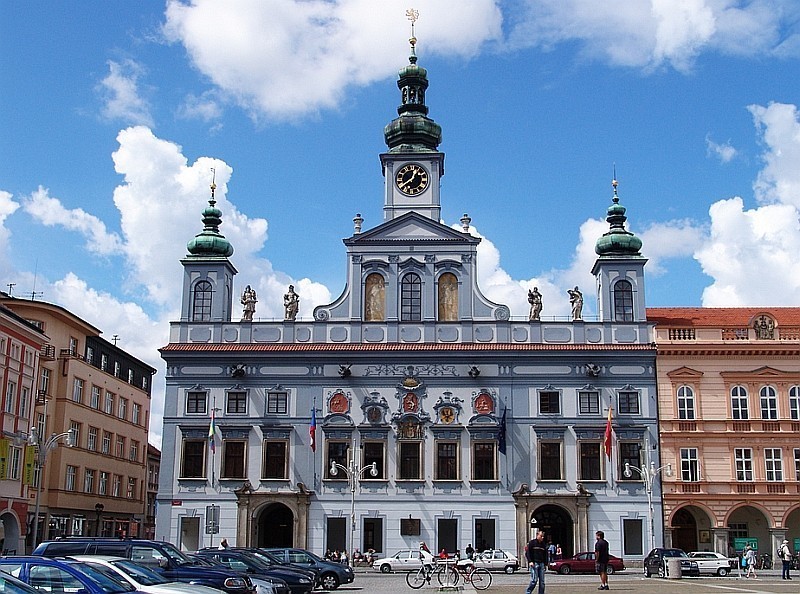 Odborná praxeOdbor školství a tělovýchovy
Michaela Juhaňáková
26934
Magistrát města České Budějovice
Sídlo: náměstí Přemysla Otakara II.
Počet zaměstnanců: 10 + 1 

Hlavní činnosti:
výkon státní správy a samosprávy v oblasti školství
veškerá školská agenda města
předškolní a základní povinné vzdělávání (MŠ, ZŠ, ZUŠ)
správa veřejně přístupných sportovišť města
agenda školních dotací v oblasti sportu a tělovýchovy, volnočasových aktivit dětí a mládeže
Odbor školství a tělovýchovy
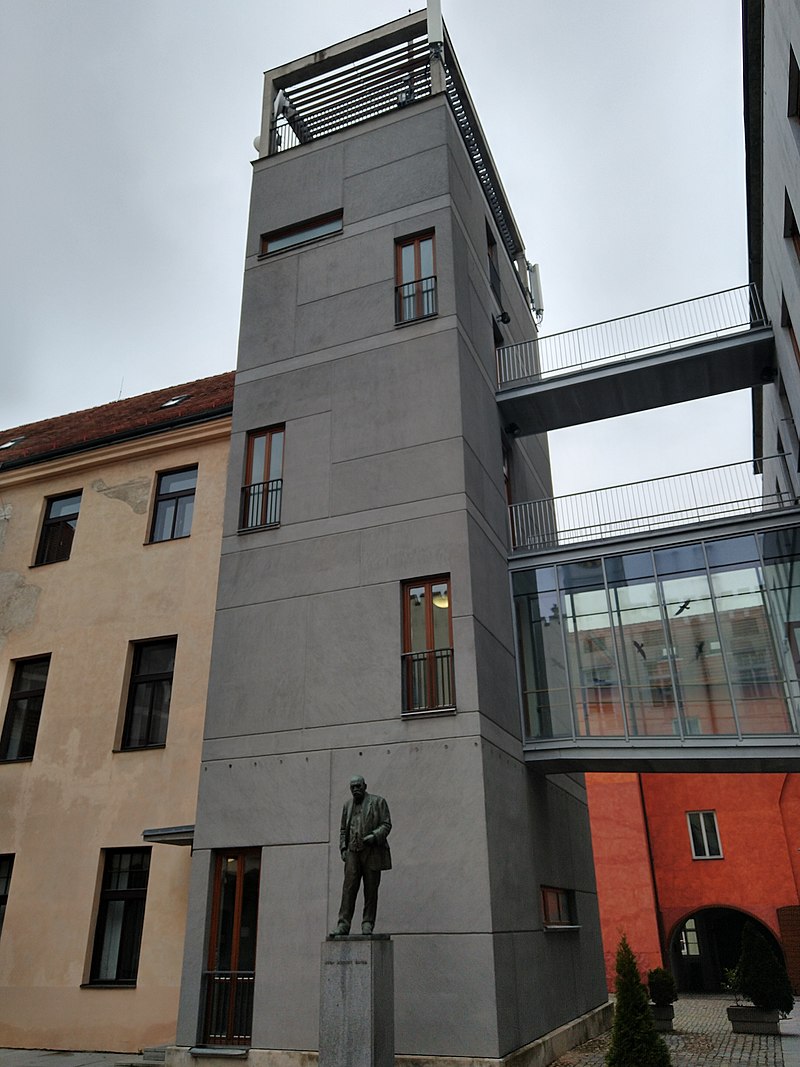 Náplň a průběh praxe
Personální management
Finanční účetnictví
Konkursní řízení
Zápisy z porad OŠT
Kontrola docházky zaměstnanců OŠT
Porady s řediteli ZŠ a MŠ
Zpracování personálních dokumentů (odměny ředitelům ZŠ a MŠ)
Předepisované platební poukazy (adaptační třídy, dotační program)
Kontrola účetních závěrek (ZŠ a ŠJ)
Kontrola odpisových plánů, běžný a kapitálový výdaj pro rok 2023
Kontrola výkazů (P1-04, M3A)
Kontrola inventarizace majetku ZŠ
Náplň a průběh praxe
Finance podniku
Marketing
Rozpočtové opatření (investiční odbor, adaptační třídy)
Sportovní dotace dětí a mládeže (1-12/22)
Korespondence se ZŠ (státní prostředky 2023)
Kontrola čerpání rezervního fondu a fondů investic
Položkový rozpočet (smlouva č.1, dotace sport č. 3)
Vzpomínková akce Olgy Havlové
Tvorba a rozeslání pozvánek 
Objednávka zvukaře, cateringu, květin
„Píseň pro Olgu“ v podání žáků ZŠ
Tvorba žádosti o přepravu výstavy
Schůzky s vedoucím marketingu a komunikace
Náplň a průběh praxe
Strategické řízení
Administrativní  a odborné činnosti
Práce se spisovou službou EZOP
Archivace mzdových listů (ZŠ, MŠ a ŠJ)
Příprava materiálů do RM, ZM, kolegia
Kontrola spádovosti ZŠ dle Obecně závazné vyhlášky
Generování přihlášek k zápisu do ZŠ a MŠ
Korespondence se starosty okolních obcí (spádové obvody)
Zpracování stížnosti na ZŠ
Účast na jednání Zastupitelstva města Českých Budějovic
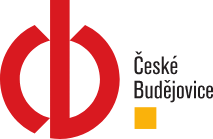 Velmi kladně
Milý a ochotný kolektiv

Komunikační dovednosti
Samostatnost, odpovědnost
Znalost nových PC programů 			(EZOP, IKOS, GINIS)
Základní orientace v odborných činnostech OŠT
Zhodnocení a přínos praxe
Děkuji za pozornost